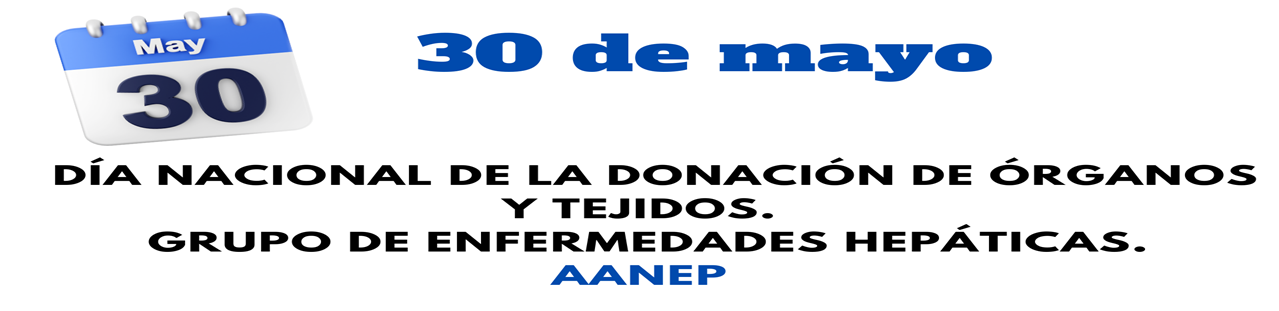 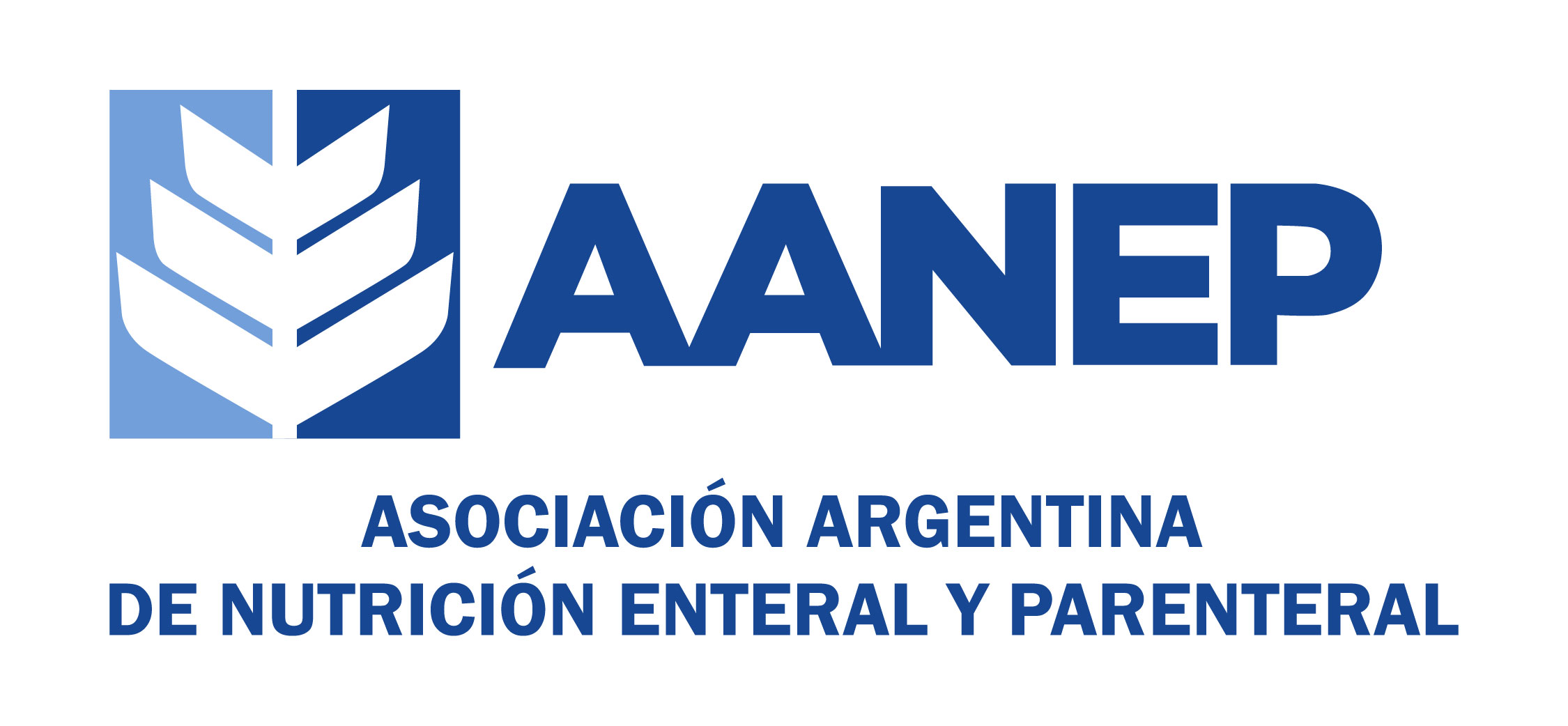 Dra. Gisela Andrea López
Cirujana general.
Especialista en cirugía HPB, laparoscópica compleja y trasplante.
Miembro del Servicio de Cirugía General y del staff de trasplante, Hospital Español (Mendoza).
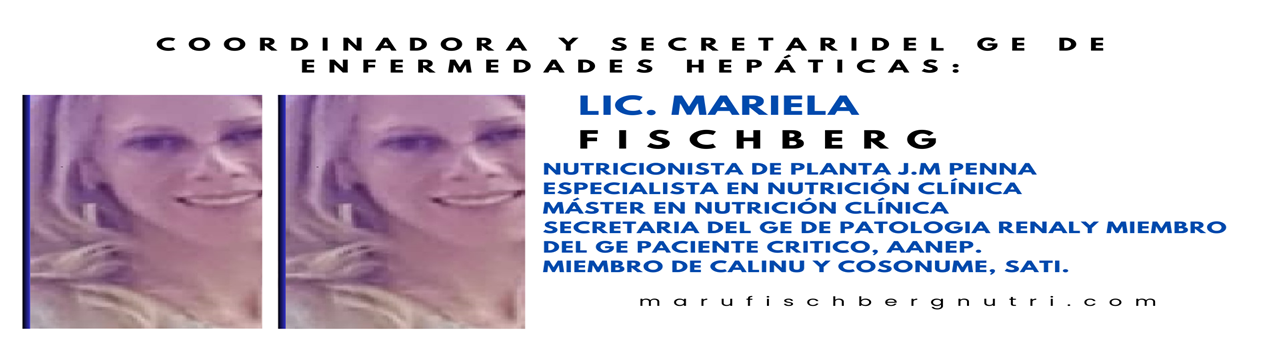 SITUACIÓN 
 ACTUAL
El trasplante otorga una solución de salud a pacientes con una insuficiencia orgánica terminal e irreversible, es el tratamiento de elección, tanto en adultos como en niños.
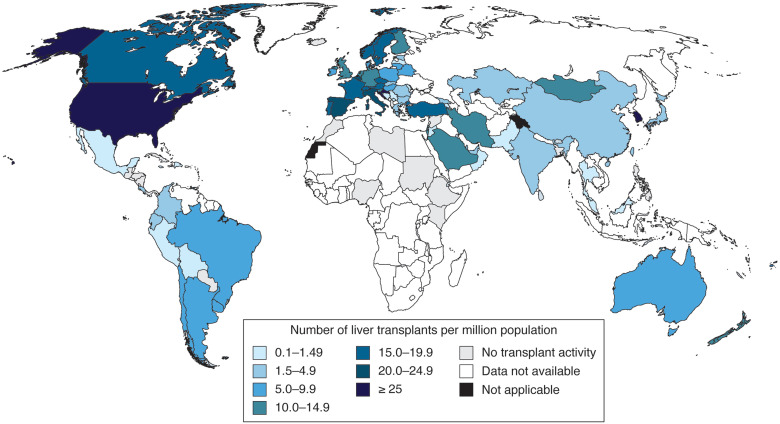 34.694
Clinical Gastroenterology and Hepatology 2023;21:2150–2166
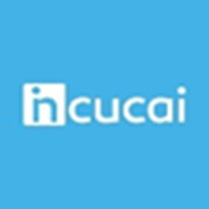 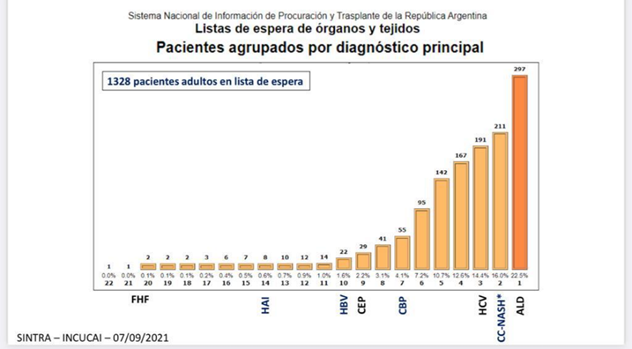 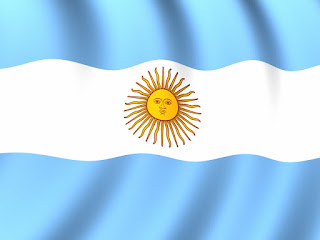 Segundo país en consumo de alcohol en América del Sur.
Ingesta de alcohol puro por persona al año de 9,88 litros.
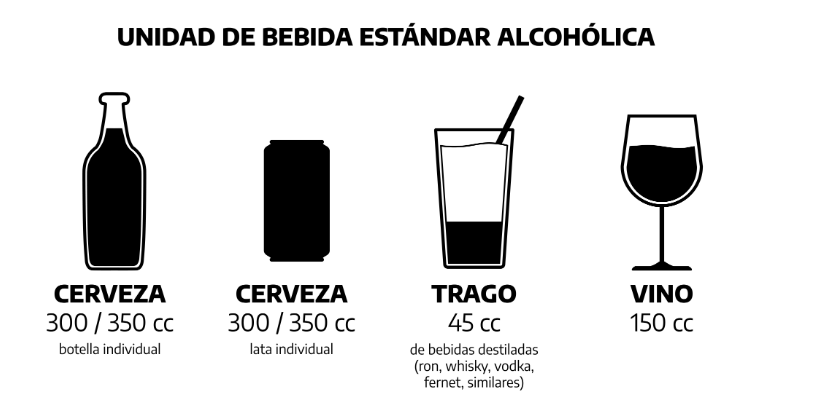 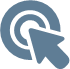 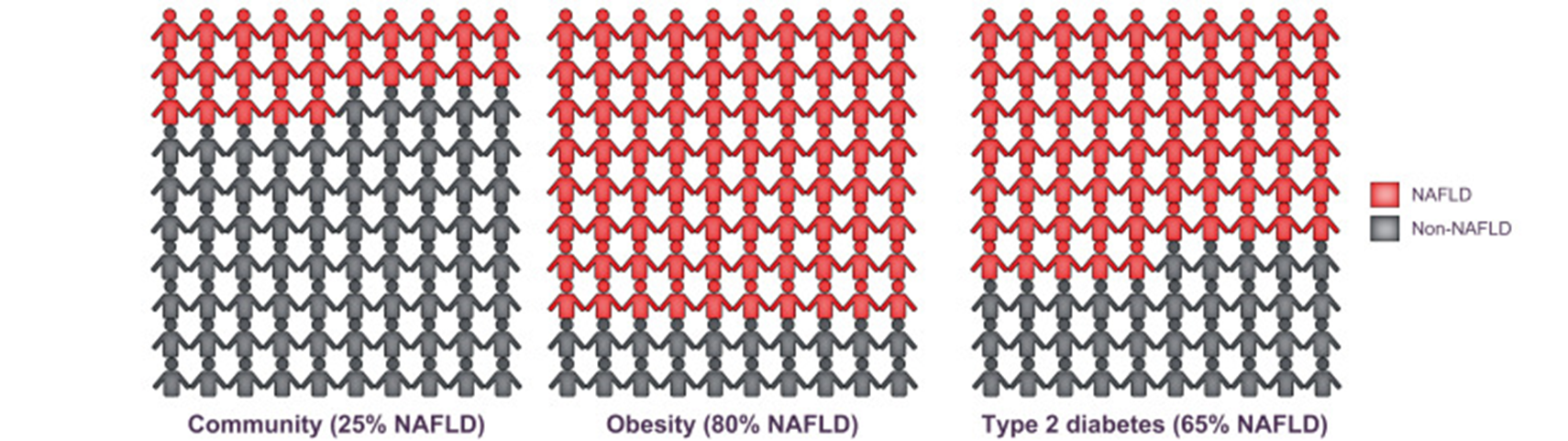 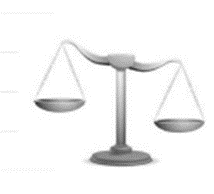 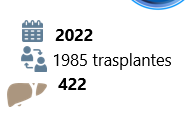 Hepatología (2018) 67(1):p 328-357.
Hepatology, Vol. 64, No. 1, 2016.
consumo_alcohol_argentina-11-2019.pdf (salud.gob.ar)
Consumo de alcohol en Argentina | Argentina.gob.ar
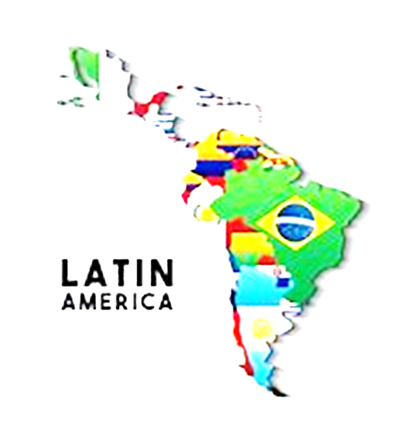 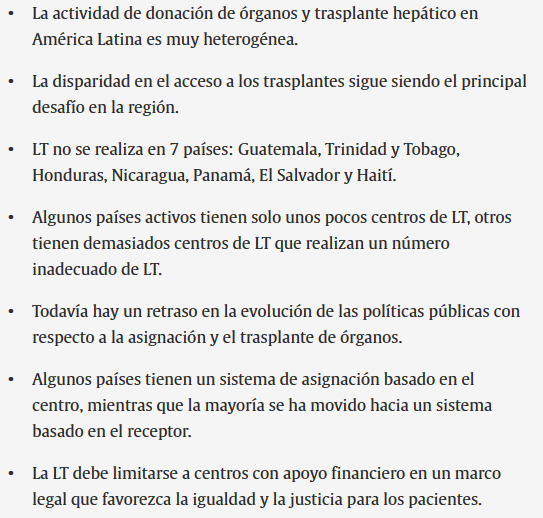 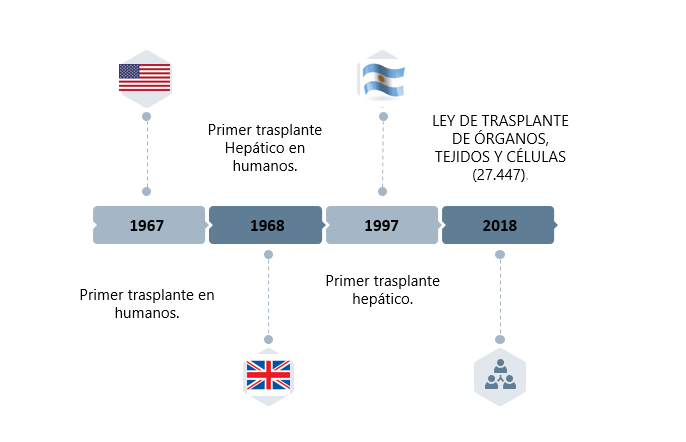 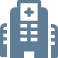 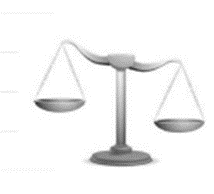 International Journal of Surgery 82 (2020) 14–21.
Journal of Hepatology 2016 том 64 | 433–485.
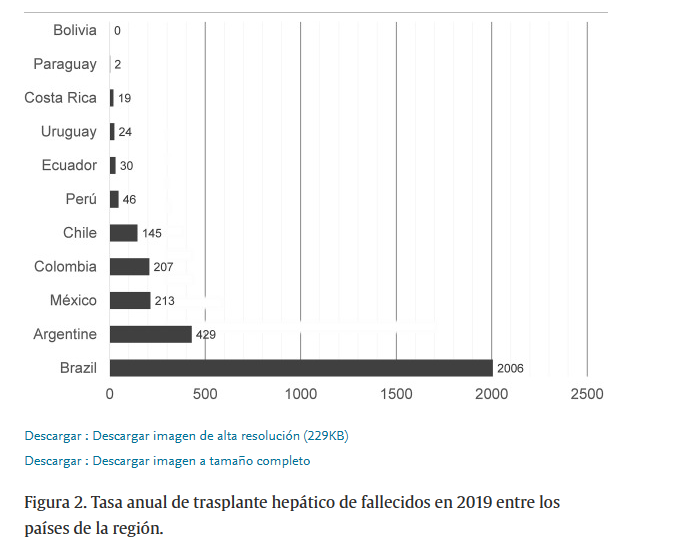 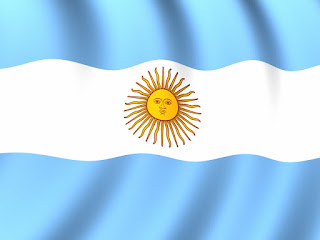 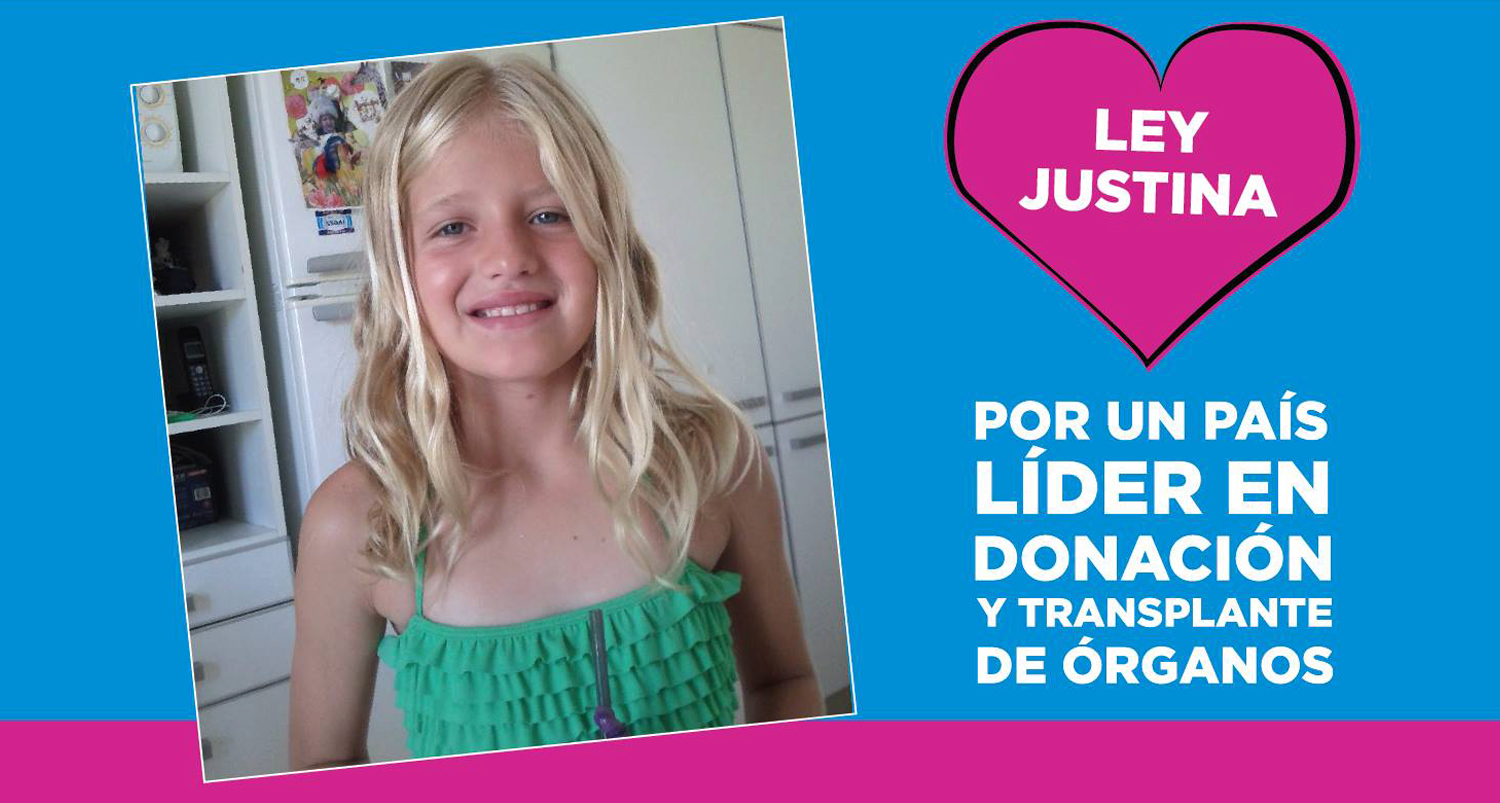 Tasa anual de trasplante hepático de fallecidos en 2019 entre los países de la región.
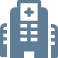 Donantes por cada millón de habitantes este año
Personas que donaron sus órganos
Cant. trasplantes realizados
Necesitan un trasplante
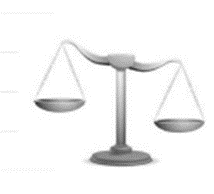 7160
5.91
278
616
International Journal of Surgery 82 (2020) 14–21.
https://www.argentina.gob.ar/salud/donarorganos
Journal of Hepatology 2016 том 64 | 433–485.
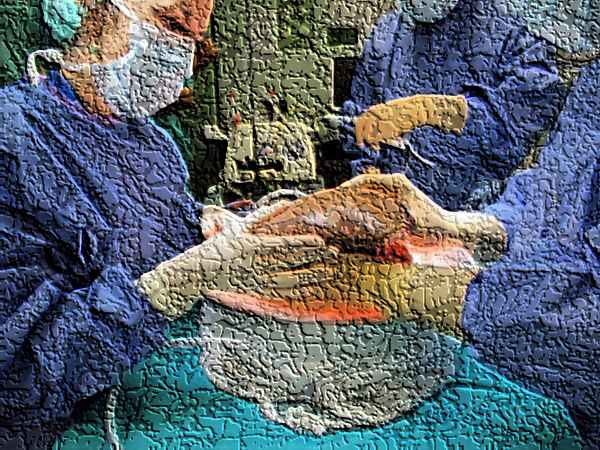 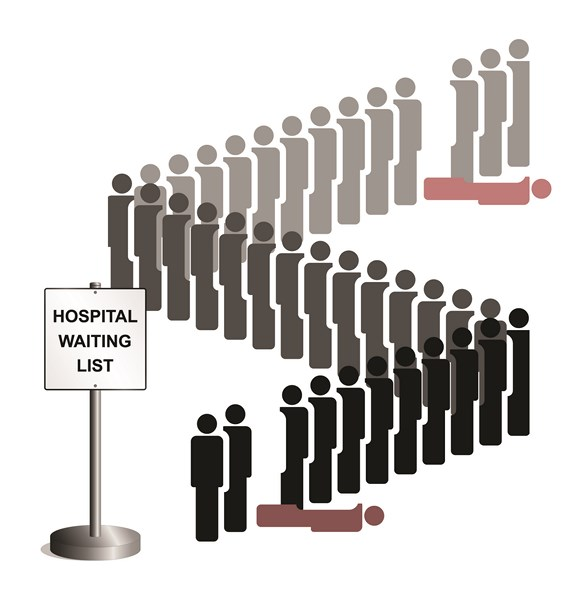 Liver Transplantation 23 1451–1464 2017 AASLD.
Optimizing the Nutritional Support of Adult Patients in the Setting of Cirrhosis. Nutrients. 2017;9(10):1114.
EASL CPG nutrition in chronic liver disease. J Hepatol 2018; doi: 10.1016/j.jhep.2018.06.024
20 al 80 %
30 al 70%
20 al 35%
52%
17 al 43 %
OBESIDAD SARCOPÉNICA
SARCOPENIA
FRAGILIDAD
DESNUTRICIÓN
MIOESTEATOSIS
Tanto la desnutrición grave (IMC <18,5) como la obesidad grave (IMC> 40) antes del trasplante de hígado se asocian con un aumento de la mortalidad y la morbilidad.
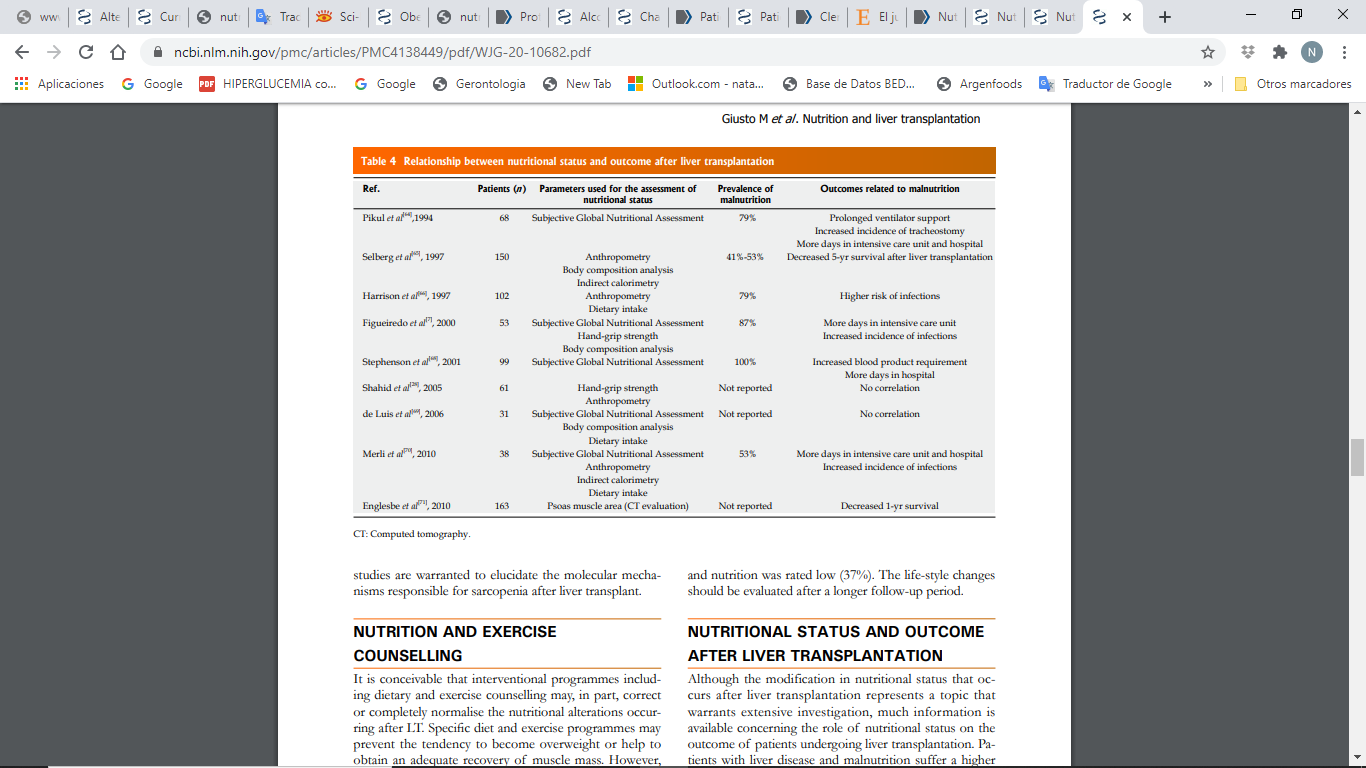 Relación entre el estado nutricional y resultados después del trasplante
EL NÚMERO DE PACIENTES OBESOS, CON ENFERMEDAD HEPÁTICA EN ETAPA TERMINAL DEBIDO A ESTEATOHEPATITIS NO ALCOHÓLICA, ESTÁ AUMENTANDO ENTRE LOS QUE ESPERAN UN TRASPLANTE
EASL CPG nutrition in chronic liver disease. J Hepatol 2018; doi: 10.1016/j.jhep.2018.06.024.
Changes in nutritional status after liver transplantation. World J Gastroenterol. 2014;20(31):10682-10690.
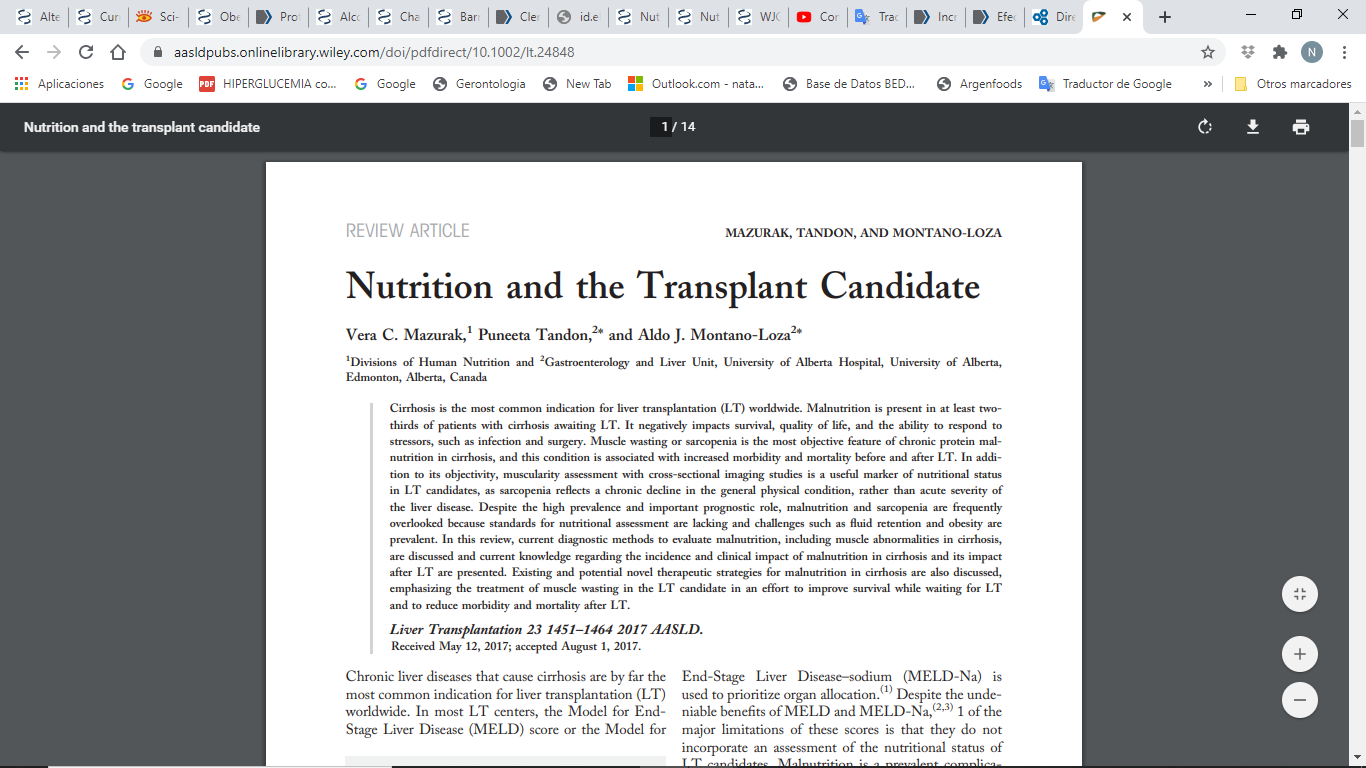 Desnutrición           mayor asociación con:
-   Soporte ventilatorio prolongado
-   Más días de estancia en UCI 
-   Mayor riesgo de infecciones
-  Peor supervivencia a los 5 años después del trasplante.
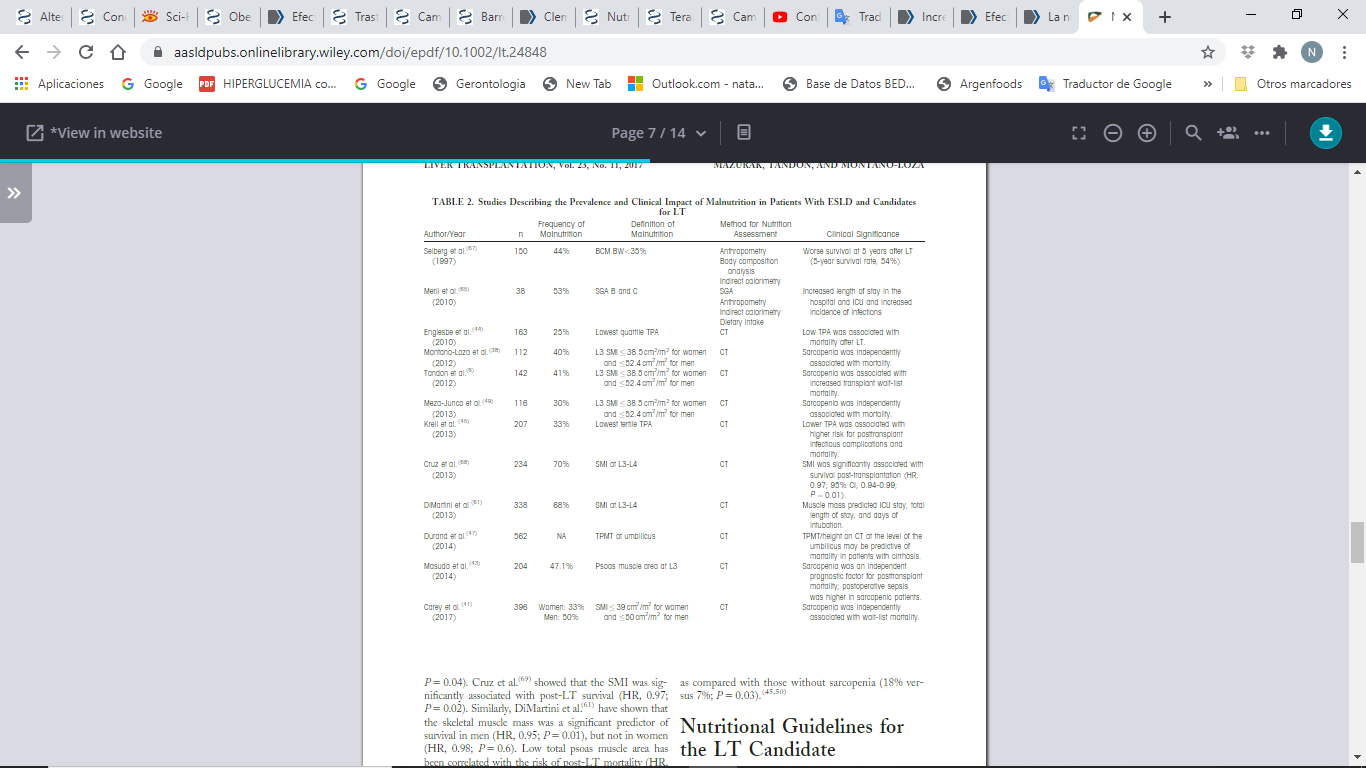 La desnutrición, la obesidad y la obesidad sarcopénica empeoran el pronóstico de los pacientes con cirrosis.
La sarcopenia es un factor pronóstico independiente para la mortalidad post-trasplante.
Liver Transplantation 23 1451–1464 2017 AASLD.
EASL CPG nutrition in chronic liver disease. J Hepatol 2018; doi: 10.1016/j.jhep.2018.06.024.
Todos los pacientes con cirrosis deben ser sometidos a cribado nutricional.

Realizar evaluación nutricional integral en todos los pacientes con cirrosis.

Accionar en forma temprana con terapia nutricional oportuna y adecuada en cada paciente de manera personalizada.

Promover el EJERCICIO FÍSICO y la NUTRICIÓN como pilares del tratamiento en cirrosis compensada, descompensada y candidatos a trasplante hepático.
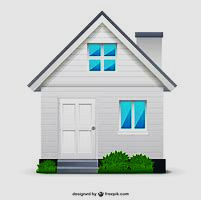 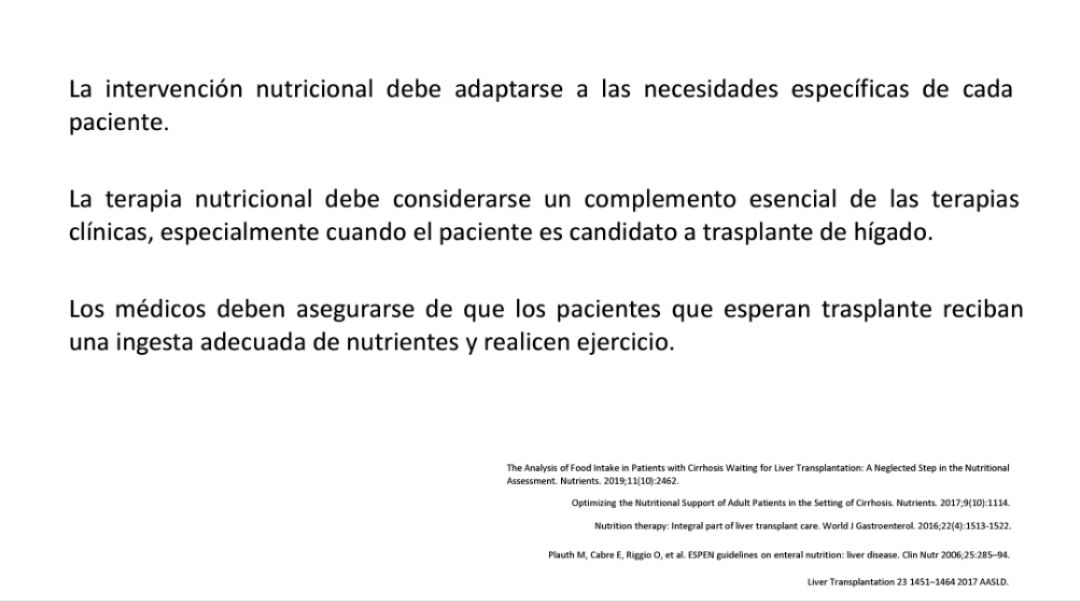 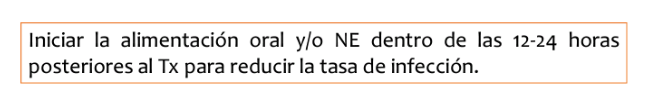 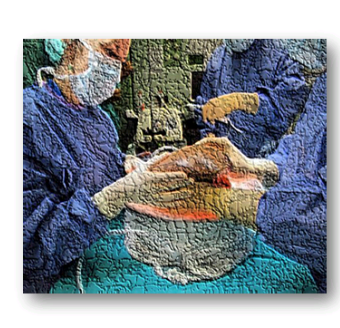 “Tiempo de lista de espera de trasplante" pasivo a un "tiempo de preparación del trasplante" activo.
POSTX TEMPRANO

Garantizar un suministro adecuado de proteínas y energía para evitar la degradación de las proteínas.
POSTX TARDIO
Enfoque fundamental en las modificaciones del estilo de vida, para prevenir y tratar el aumento de peso.
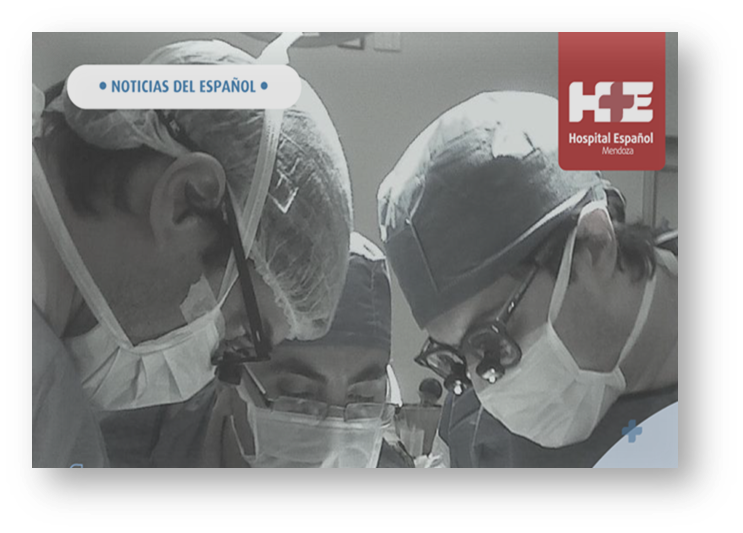 Los equipos interdisciplinarios deberían priorizar definitivamente la terapia nutricional como parte integral de la atención del trasplante de hígado para cambiar esta realidad.
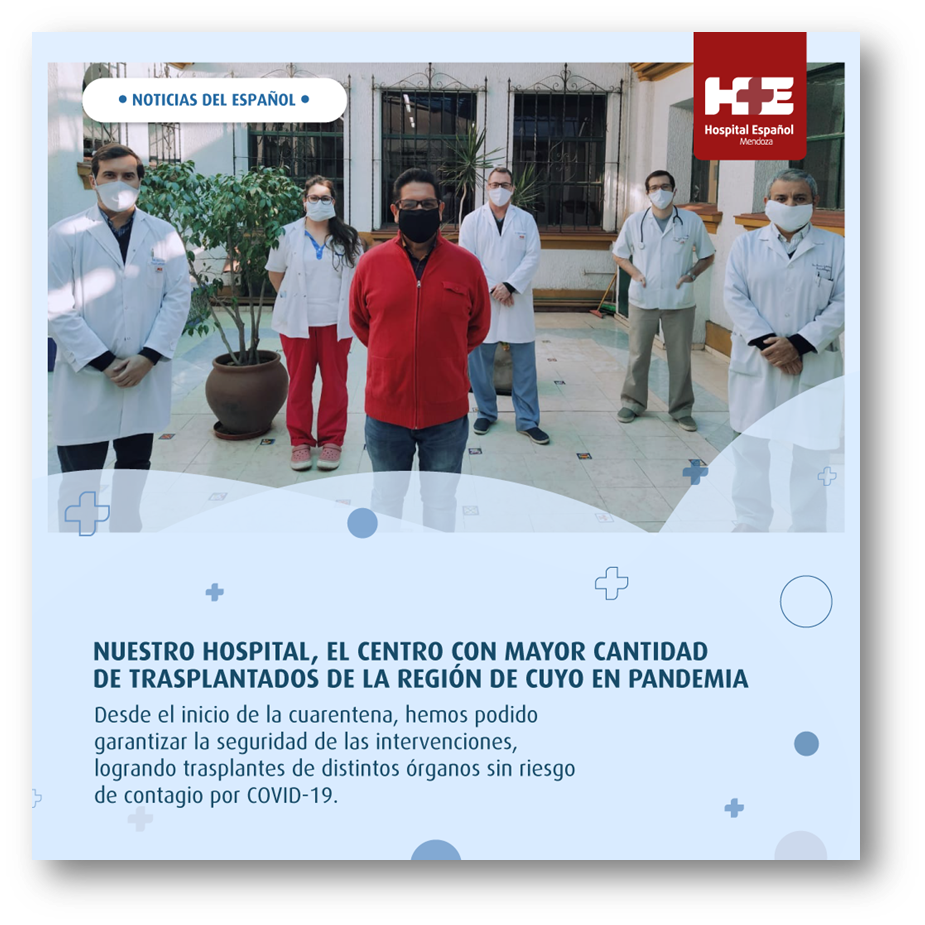 Nutrition therapy: Integral part of liver transplant care. World J Gastroenterol. 2016;22(4):1513-1522.
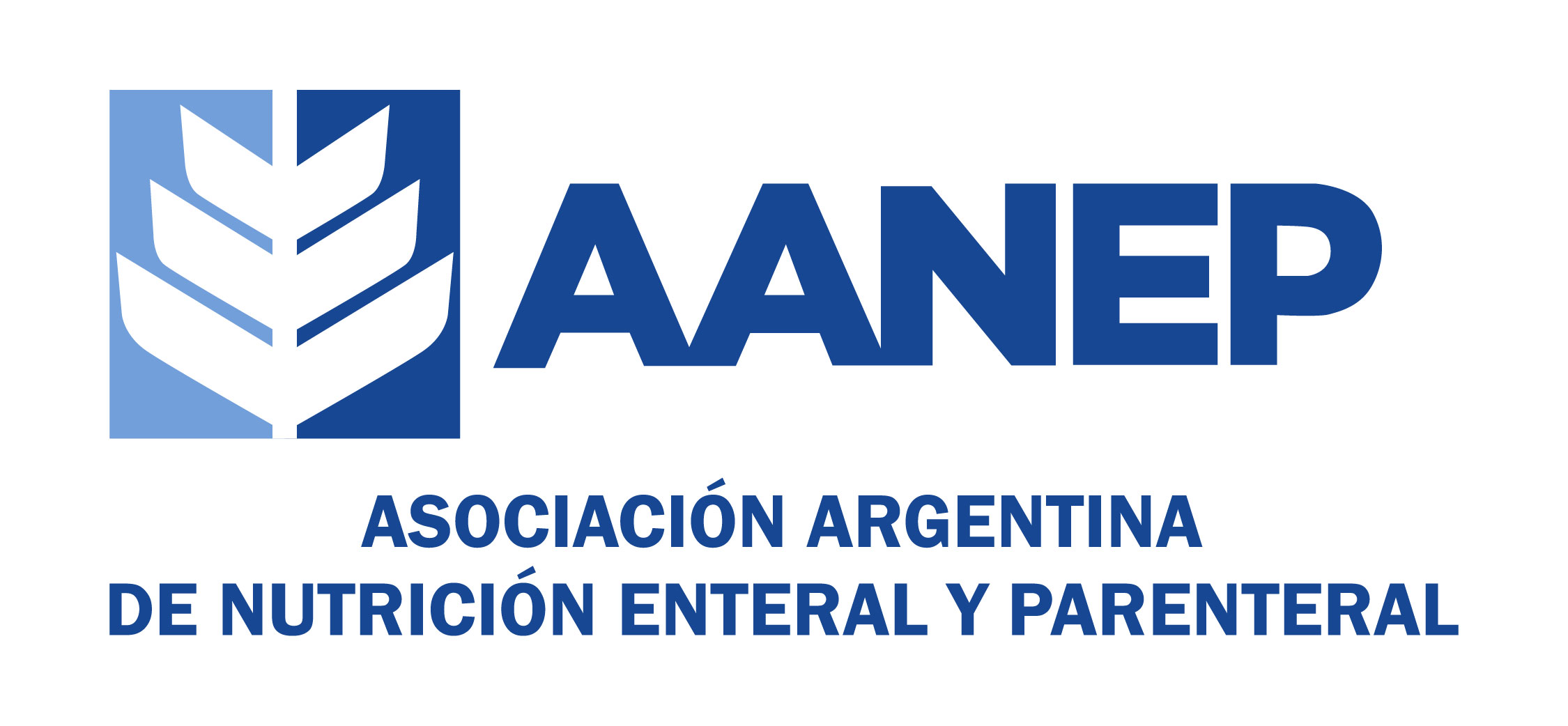 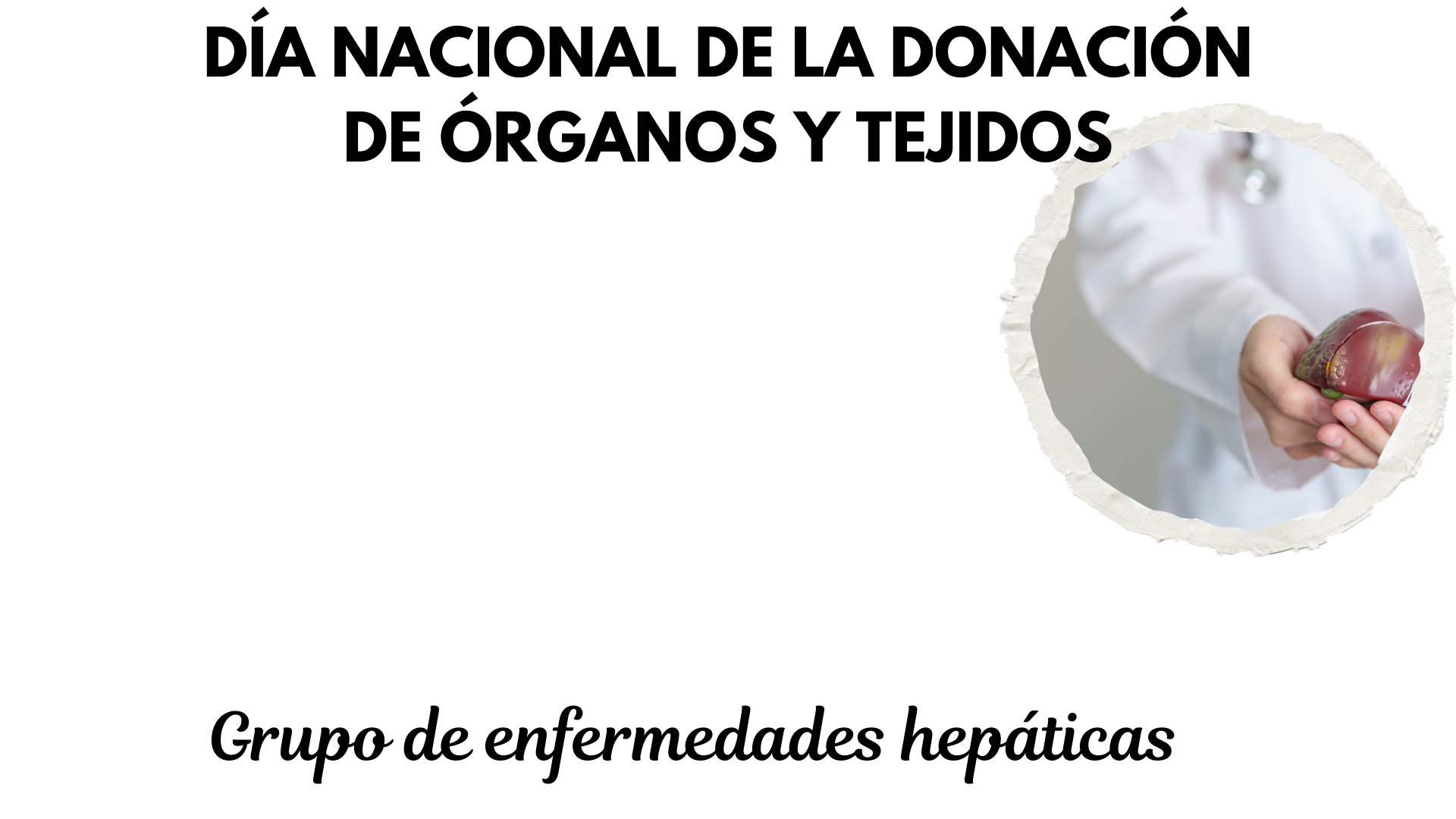 Gracias a la donación son posibles 
las segundas oportunidades